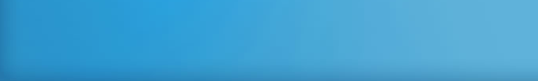 Meditation Practices that Involve Contemplation and/or Concentration, e.g., Visualization, Guided Imagery, and Mindful Focusing, etc.
Active 
Mind
Waking
State
Deep 
Relaxation
Transcendental Meditation
EEG
Coherence
Transcending
Restful
Alertness
Transcendental Consciousness
4th State — Bliss 
Laozi—the Tao
Plato—the Good, the One, the Beautiful
Plotinus—the Infinite
Christianity—the Kingdom of Heaven Within
Ralph Waldo Emerson— the Oversoul
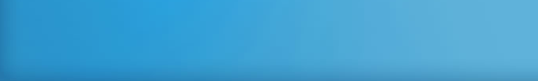 Increased EEG Coherence through the Transcendental Meditation technique
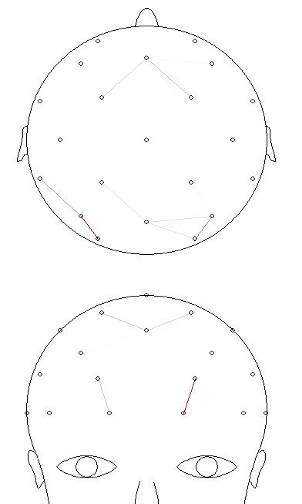 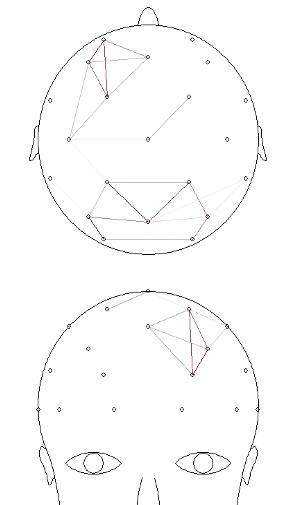 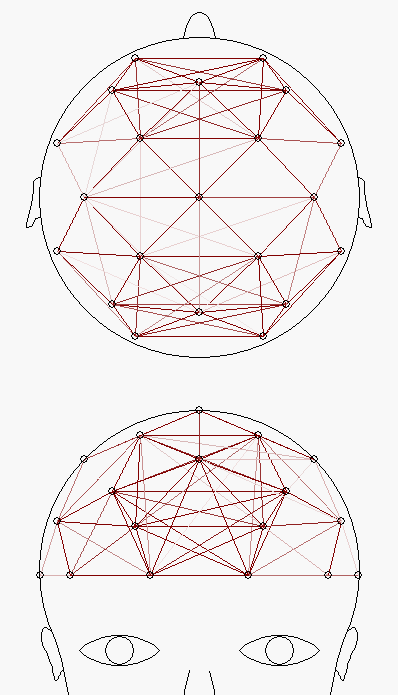 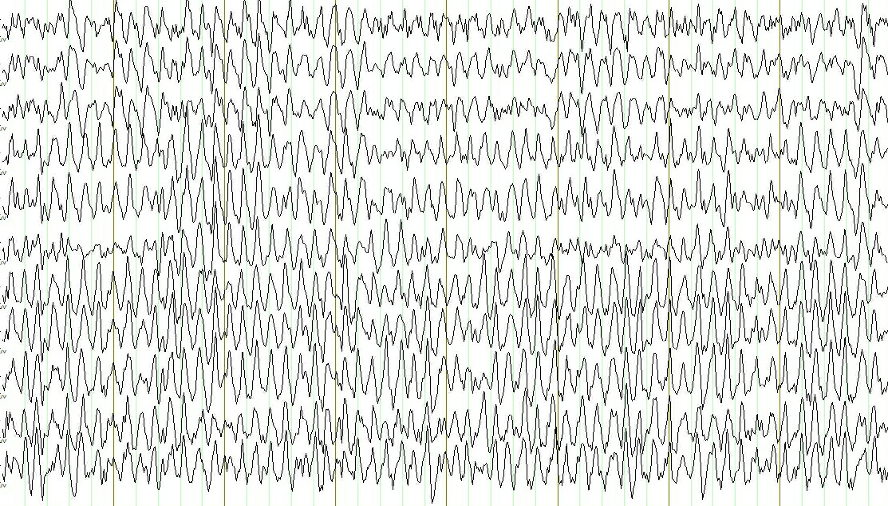 Front
Middle
Eyes Open
Eyes Closed
TM Practice
References: International Journal of Psychophysiology, 116, 1519-38 (2006); Biological Psychology, 61, 293-319 (2002); Consciousness and Cognition, 8(3), 302-18 (1999); Electroencephalography and Clinical Neurophysiology, 35 (1973); International Journal of Neuroscience 14: 147–151, 1981.
[Speaker Notes: The same subject is shown, with eyes closed before learning TM, and then 3 months later during TM practice.]
Feeling Less Old through the Transcendental Meditation technique
p < .05
NoTreatment
5
RelaxationResponse
TMtechnique
Mindfulness
4
Feeling Old Rating Scale *
3
2
Reference: Alexander, C. N., Langer, E. J., Newman, R. I., Chandler, H. M., and Davies, J. L. (1989). Transcendental Meditation, mindfulness, and longevity: an experimental study with the elderly. Journal of Personality and Social Psychology, 57 (6): 950–964.
Improved Cognitive Flexibilitythrough the Transcendental Meditation technique
100
TMtechnique
p < .001
75
Mindfulness
% Correct at Posttest *
50
NoTreatment
RelaxationResponse
25
0
Reference: Alexander, C. N., Langer, E. J., Newman, R. I., Chandler, H. M., and Davies, J. L. (1989). Transcendental Meditation, mindfulness, and longevity: an experimental study with the elderly. Journal of Personality and Social Psychology, 57 (6): 950–964.
Improved Associate Learningthrough the Transcendental Meditation technique
TMtechnique
p < .05
RelaxationResponse
6
Mindfulness
5
Wechsler Memory Scale *
4
NoTreatment
3
Reference: Alexander, C. N., Langer, E. J., Newman, R. I., Chandler, H. M., and Davies, J. L. (1989). Transcendental Meditation, mindfulness, and longevity: an experimental study with the elderly. Journal of Personality and Social Psychology, 57 (6): 950–964.
Decreased Systolic Blood Pressure through the Transcendental Meditation technique
RelaxationResponse
p < .01
145
NoTreatment
135
Mindfulness
Systolic Blood Pressure (mm Hg)
TMtechnique
125
115
Reference: Alexander, C. N., Langer, E. J., Newman, R. I., Chandler, H. M., and Davies, J. L. (1989). Transcendental Meditation, mindfulness, and longevity: an experimental study with the elderly. Journal of Personality and Social Psychology, 57 (6): 950–964.
Increased Longevitythrough the Transcendental Meditation technique
TMtechnique
100
p < .00025
Mindfulness
90
NoTreatment
80
% Alive After 36 Months
RelaxationResponse
70
Other
60
50
Reference: Alexander, C. N., Langer, E. J., Newman, R. I., Chandler, H. M., and Davies, J. L. (1989). Transcendental Meditation, mindfulness, and longevity: an experimental study with the elderly. Journal of Personality and Social Psychology, 57 (6): 950–964.
Effects of stress reduction on all-cause mortality on older subjects: Pooled results of two randomized trials (N = 202)
RR = .77, p < .04
100
80
TM technique
Combined controls
60
Cumulative % Surviving
40
20
0
0
5
10
15
20
Years
Effects on Carotid Atherosclerosisin African Americans with Hypertension
+ 0.1
Change in Carotid Intima-Media Thickness (mm)
p < .045
+ 0.05
0
- 0.05
TM technique
Health Education
- 0.1
- 0.15
Reference: Castillo-Richmond, A., Schneider, R. H., Alexander, C. N., Cook, R., Myers, H., Nidich, S., et al. (2000). Effects of stress reduction on carotid atherosclerosis in hypertensive African Americans. Stroke, 31: 568–573.
Increased Physiological RelaxationMeta-analysis of 32 studies
TM technique
Plasma Lactate
Rest
Respiration Rate
Basal GSR
0
0.2
0.4
0.6
0.8
1.0
Effect Size (Standard Deviations)
Reference: Dillbeck, M., and Orme-Johnson, D. (1987). American Psychologist, 42, 879–881.
Effectiveness in Reducing Trait AnxietyMeta-analysis of 146 studies
TM technique
Placebo
Other Relaxation
Relaxation Response
Other Meditation
PMR
EMG-Biofeedback
Mantra Meditation
Concentration
0
0.2
0.4
0.6
0.8
1.0
Effect Size (Standard Deviations)
Reference: Eppley, K., Abrams, A., Shear, J. (1989). Differential effects of relaxation techniques on trait anxiety: a meta-analysis. Journal of Clinical Psychology, 45 (6): 957–974.
Increased Self-ActualizationMeta-analysis of 42 studies
TM technique
Other Relaxation
Other Meditation
0
0.2
0.4
0.6
0.8
1.0
Effect Size (Standard Deviations)
Reference: Alexander, C. N., Rainforth, M., & Gelderloos, P. (1991). Journal of Social Behavior and Personality, 6, 189–247.
Effectiveness in Decreasing Alcohol UseMeta-analysis of 97 studies
TM technique
Peer Influence
Relaxation
DUI Programs
PreventiveEducation
0
0.2
0.4
0.6
0.8
1.0
Effect Size (Standard Deviations)
Alexander, C.N., Robinson, P., & Rainforth, M. (1994). Treating and preventing alcohol, nicotine, and drug abuse through Transcendental Meditation: A review and statistical meta-analysis. Alcoholism Treatment Quarterly, 11, 13–88.
Effectiveness in Decreasing Drug AbuseMeta-analysis of 70 studies
TM technique
Peer Influence
PreventiveEducation
0
0.2
0.4
0.6
0.8
1.0
Effect Size (Standard Deviations)
Alexander, C.N., Robinson, P., & Rainforth, M. (1994). Treating and preventing alcohol, nicotine, and drug abuse through Transcendental Meditation: A review and statistical meta-analysis. Alcoholism Treatment Quarterly, 11, 13–88.
Effectiveness in Decreasing Cigarette UseMeta-analysis of 131 studies
TM technique
UnconventionalTreatment
PharmacologicalTreatment
IndividualCounseling
Self-help Kits
0
0.2
0.4
0.6
0.8
1.0
Effect Size (Standard Deviations)
Alexander, C.N., Robinson, P., & Rainforth, M. (1994). Treating and preventing alcohol, nicotine, and drug abuse through Transcendental Meditation: A review and statistical meta-analysis. Alcoholism Treatment Quarterly, 11, 13–88.
Improved Psychological OutcomesMeta-analysis of 51 studies
TM technique
Zen
RelaxationResponse
0
0.2
0.4
0.6
0.8
1.0
Effect Size (Standard Deviations)
Reference: Ferguson, P. C. An integrative meta-analysis of psychological studies investigating the treatment outcomes of meditation techniques. (1981). Doctoral thesis, School of Education, University of Colorado, Boulder, Colorado, U.S.A.
Stress Reduction Programs in Patients
with High Blood Pressure
Meta-analysis of 17 Studies
5
*   p = .0002

* *  p = .02
4
3
2
DBP
SBP
1
*      * *
Blood Pressure Change Scores
0
DBP
DBP
DBP
DBP
SBP
SBP
SBP
-1
SBP
-2
-3
Progressive
Muscle
Relaxation
Simple
Biofeedback
Relaxation-
Assisted
Biofeedback
StressManagement
plus Relaxation
-4
-5
TMtechnique
Reference: Rainforth, M. V., Schneider, R. H., Nidich, S. I., Gaylord-King, C., Salerno, J. W., Anderson, J. W. (2007). Stress reduction programs in patients with elevated blood pressure: a systematic review and meta-analysis. Current Hypertension Reports, 9 (6): 520–528.